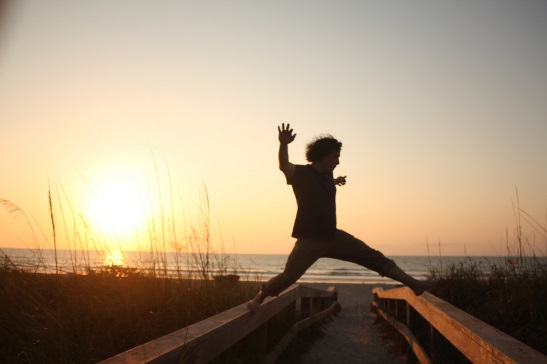 Taking a Risk
https://www.flickr.com/photos/mindonfire/6118598044
Making The Transition From Lecturing To Active Teaching & Learning
Cristy Daniel, College of Saint Mary
Eric Kyle, Nebraska Methodist College
Vicky Morgan, College of Saint Mary
Nebraska Methodist College
January 11, 2017
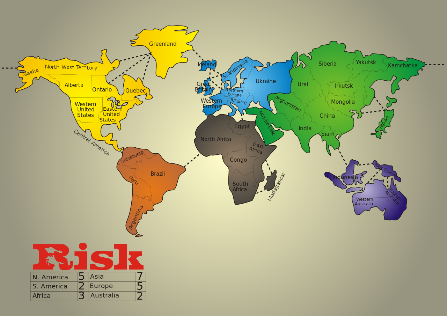 https://en.wikipedia.org/wiki/Talk%3ARisk_(game)/Archive_1
Overview
A brief sharing of your active teaching and learning strategies
Coffee Talk: Exploring one instructor’s journey from lecturing to active strategies
 Data from the Journey
Sharing of one another’s journey and its successes/ challenges
“What risks will you take next?”
2
12:45
Vicky
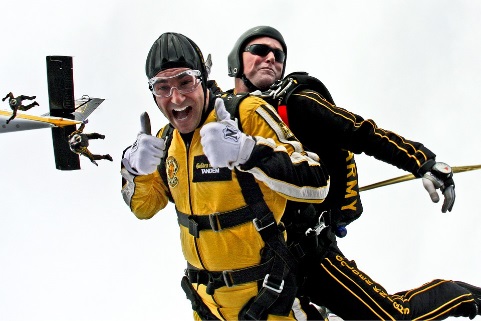 Group Discussion:How Active Are You?
https://pixabay.com/en/tandem-skydivers-skydivers-teamwork-603631/
What are some of the active teaching and learning strategies that you have used in your own courses?

When did you start using these? 

Why did you start using them?
3
12:50
Vicky
Time for Coffee Talk: 	Everyone’s Invited!
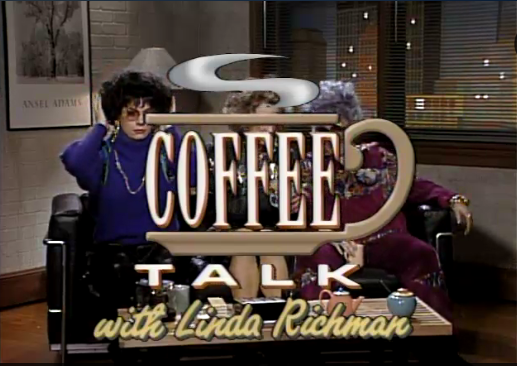 4
Cristy, Vicky, Eric
One Instructor’s Journey…
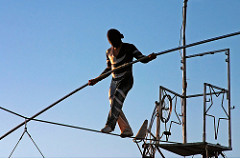 Began with lecture-only approaches

Made the transition to Socratic Questioning

Shifted to a Small Group, Case Study Format

Next Time: Flipped, pre-class quizzes, paired case studies
http://www.cmswire.com/information-management/businesses-risk-all-with-windows-server-2003/
5
1:10/15
Cristy, Vicky, Eric
Data From The Journey
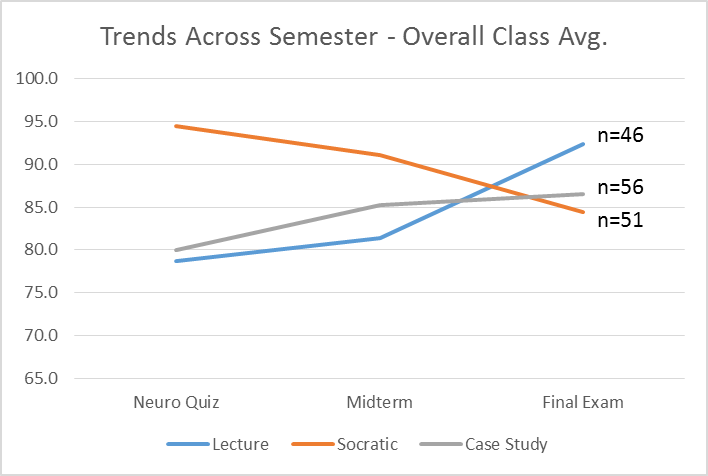 6
Eric
Data From The Journey
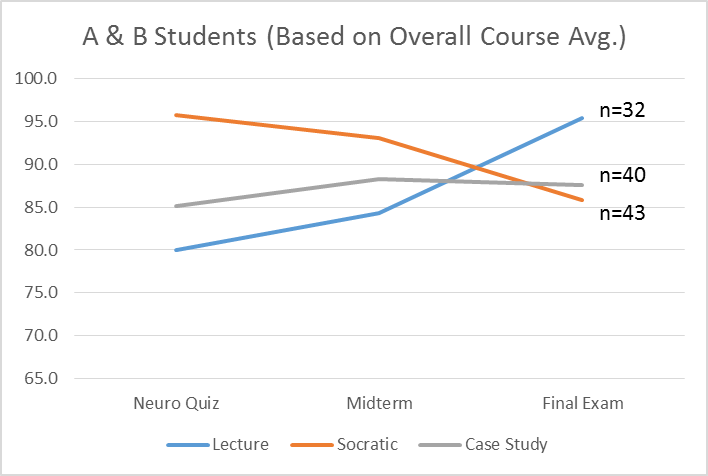 7
Eric
Data From The Journey
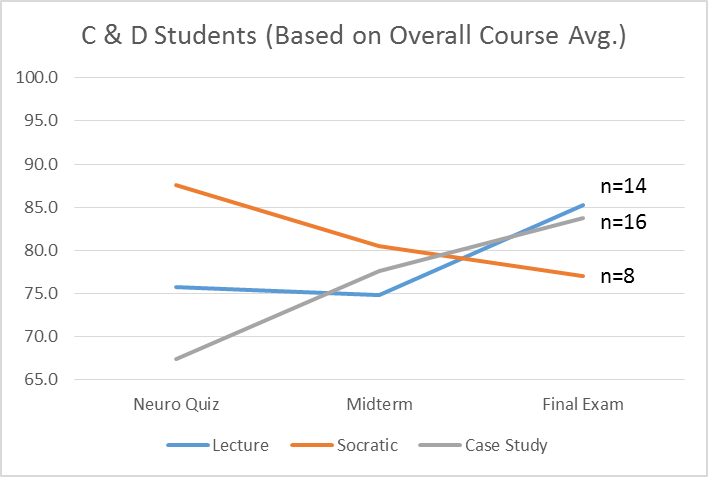 8
1:20
Eric
https://en.wikipedia.org/wiki/Risk
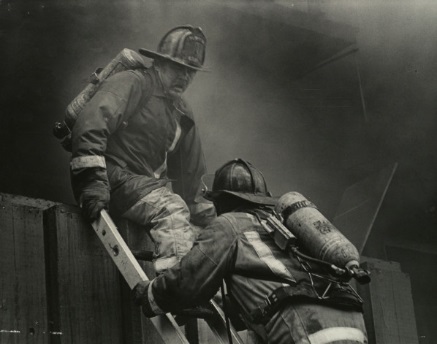 Think-Pair-Share:Bumps Along the Road?
How has your own journey with active teaching and learning strategies been?

What are two successes/celebrations that you have seen with active strategies?

What are two challenges that you have faced with active strategies?
9
1:25
Cristy
Questions? Comments?
10
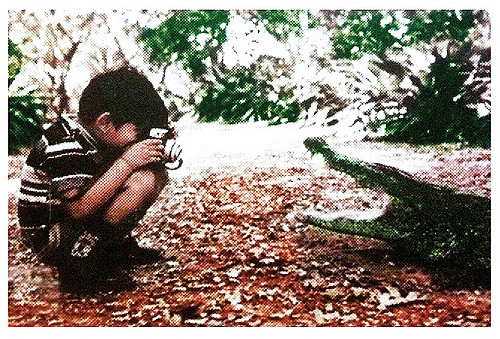 Back to Your Pairs:How Risky Are You?
https://www.flickr.com/photos/torres21/4115126733
What is one active strategy that you have been thinking about trying in one of your classes but have been afraid to try?

What support might you need to help you to take the risk and try out this active strategy?
11
If Time
Eric